【CWEF 2015】
The Global Rush for Free Trade
John Deng
Minister of Economic Affairs, Taiwan  
January 29, 2015
1
Outline
I. The Benefits of Free Trade
II. The Difficulties of Free Trade
III. The Challenges of Free Trade
IV. Conclusion
2
2
2
I. The Benefit of Free Trade
A. For the world
1.WTO: 
    The substantial reduction of tariffs and other barriers to trade and the 
    elimination of discriminatory treatment in international trade relations.
2. Lowering the living costs of each and every consumer including you and 
    me so as to raise the standard of living.
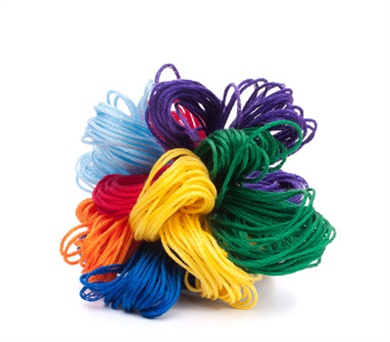 The world gained around $23 billion from the elimination of customs duties on textiles in 2005.
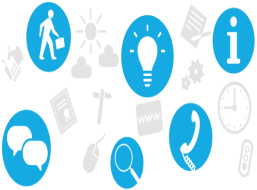 Lowering services barriers by 1/3 under the Doha Development Agenda would raise developing countries’ incomes by around $60 billion.
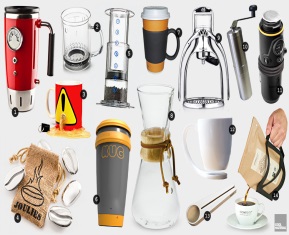 Economists estimated that cutting tariffs on industrial products by one third would raise developing countries’ income by around $52 billion.
3
I. The Benefit of Free Trade
B. For Taiwan
1. WTO:  A decade after Taiwan joined the WTO (2002-2010)
Annual GDP           4.46%
Annual Export          9.9%
Annual Import          11.5%
Labor productivity        21.71%
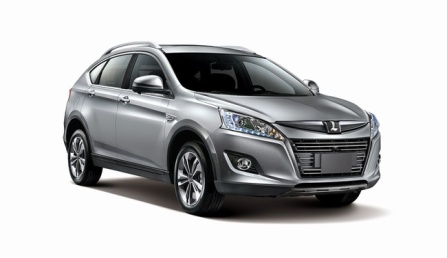 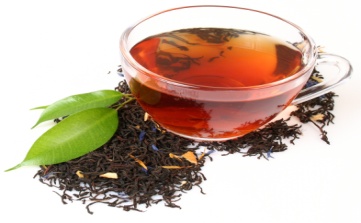 Production 
       7.02%
Export in 2000: 1,965
Export in 2014: 95,518
          48.6 times
2. ITA
ITA I: Dozens of ITC related products rank #1 in the world.
ITA II: Taiwan accounts for more than 5% of global ITA trade.
Additional  24,063 jobs are expected to be created.
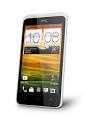 4
II. The Difficulties of Free Trade
A.  Global trade has lost momentum.
In times of economic hardship, Protectionism constrains trade, and therefore results in a stagnated global economy.
The World Bank Global Economic Prospects 2015 estimated that trade will grow at 3% this year.  Average global trade growth between 2012 and 2014 is less than 4%, way lower than the pre-financial crisis level of 7%.
 The WTO World Trade Report 2014 showed in 2012 and 2013 that average global export growth has dropped to the level of   average  global  GDP growth.
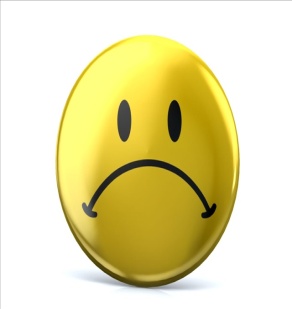 5
II. The Difficulties of Free Trade
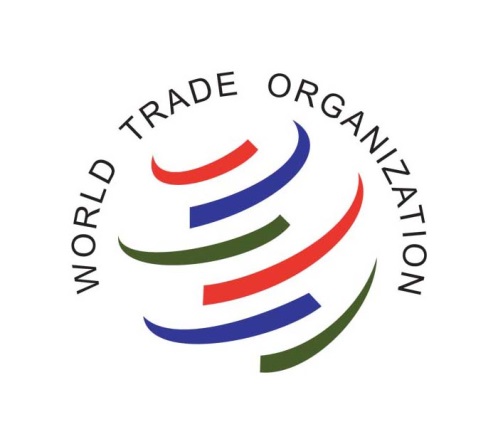 B. Struggles of multilateralism (1/3)
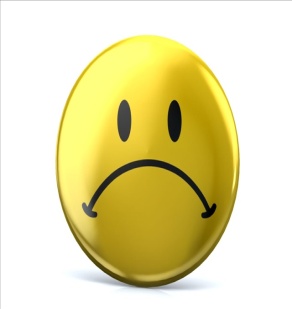 The world will not wait for the WTO indefinitely, and is turning to FTAs and RTAs.
6
II. The Difficulties of Free Trade
B. Struggles of multilateralism (2/3)
The level of liberalization and integration in multilateral trading system is lagging behind, comparing to bilateral and regional FTAs.
99% of the product items are tariff-free in ASTEP and ANZTEC.
 95% of the bilateral trade was tariff-free when the KORUS FTA went into effect. KORUS is so comprehensive that the U.S. has been using it as one of its references in TPP negotiations.
 87% of the bilateral trade was tariff-free when the U.S.-Chile FTA went into effect. Approximately all trade in goods are tariff-free this year.
7
II. The Difficulties of Free Trade
B. Struggles of multilateralism (3/3)
There are 398 RTAs in the world (WTO 2015 statistics)
The liberalization level in FTAs could  be very high, but FTAs are exclusive.
Trade between Taiwan and TPP members is 1/3 of Taiwan’s total trade. With RCEP members, the figure is 60%.
20% of Taiwan's outward FDI flows toward TPP members, and more than 80% of Taiwan's outward FDI is injected into the RCEP market.
However, Taiwan is a participant in neither the TPP nor the RCEP.
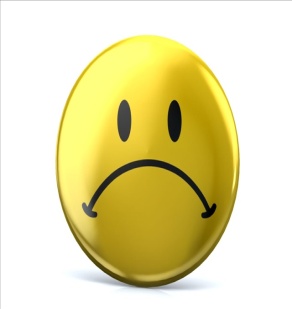 8
[Speaker Notes: FTAAP TTIP year]
III. The Challenges of Free Trade
Governments in modern democratic society are bound to offer citizens the opportunity to participate in trade policy making, and distribute the trade benefit fairly.  Unfortunately, what we have observed is…
Insufficient transparency and public participation

 Questionable benefits to small and medium enterprises

 Wary job creation and labor rights protection
 
 Disparity in income distribution

 Erosion of environmental protection and lapsed corporate social 
    responsibility
9
IV. Conclusion
Singapore
A. Trade liberalization is not an option, but an imperative.
Japan
FTA Coverage
Korea
About 77%
FTA Coverage
About 18%
FTA Coverage
Taiwan
About 38%
Signed:
15 countries (13 FTAs)
In Effect:
15 countries (13 FTAs)
Signed:
8 countries (7 FTAs)
In Effect:
8 countries (7 FTAs)
Signed:
60 countries  (22 FTAs)
In Effect:
32 countries  (21 FTAs)
Signed:
50 countries (12 FTAs)
In Effect:
47 countries  (9 FTAs)
FTA Coverage

About
10%
10
Sources：Global Trade Atlas Navigator 2013 Database
[Speaker Notes: 我國------洽簽中協定生效後：26.87% 
日本------洽簽中協定生效後：84.21%
韓國------洽簽中協定生效後：82.83%
新加坡-----洽簽中協定生效後：87.28% 

41.93+20.73 = 62.66

CK]
IV. Conclusion
B. The international community should accept 
     Taiwan as a member.
10th largest economy in APEC, and Taiwan’s trade with other Asia-Pacific countries has doubled in the past decade with an extensive, closely-knit network in supply chains.
3rd Best investment environment in the world (Business Environment Risk Intelligence, BERI 2013)
The high quality  ANZTEC and ASTEP have proved that Taiwan is qualified to join any high-standard RTA.
In preparation to join the TPP and RCEP, Taiwan is  accelerating its unilateral liberalization efforts.
Impressive legislative strides for the protection of IPR. Recent amendments to 2014 Trade Secret Law could bring Taiwan into conformity with international standards.
11
Thank you!
For more information on Taiwan’s TPP and RCEP, please visit the 
BOFT FTA/RCEP section at 
http://www.trade.gov.tw/Pages/List.aspx?nodeID=1139
12
12
12